Brain in a Bag - Aufbau
N1
N2
N3
N4
N5
N6
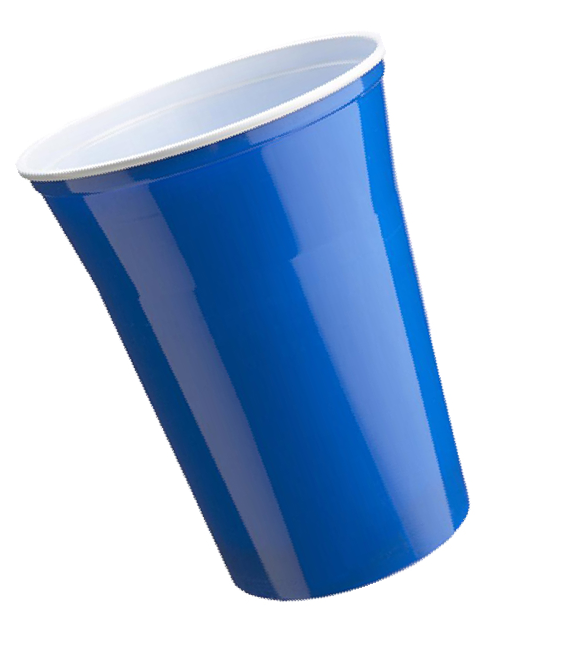 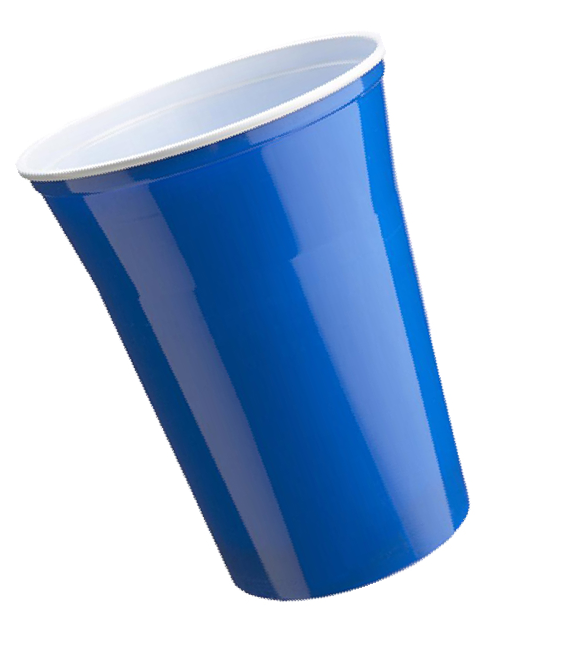 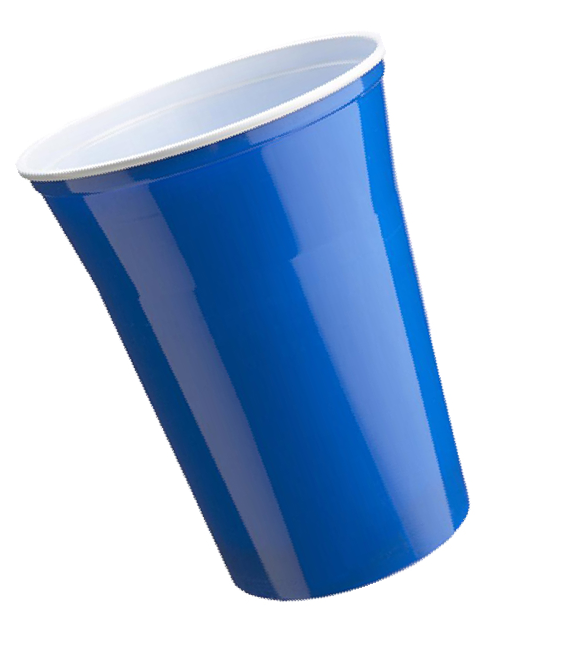 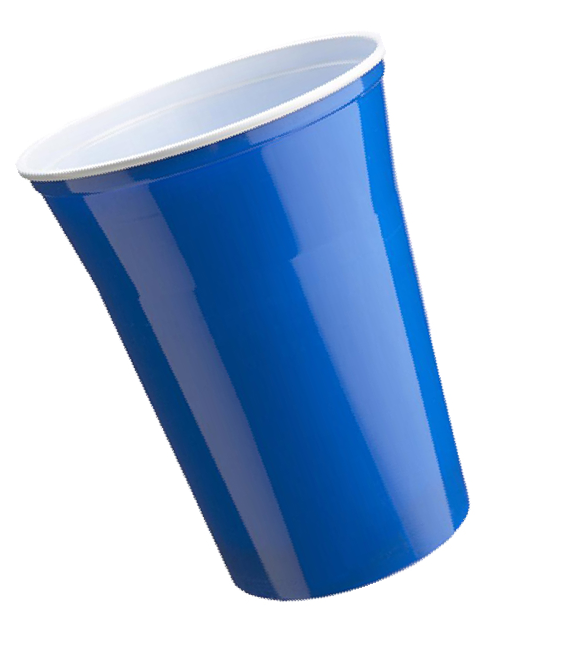 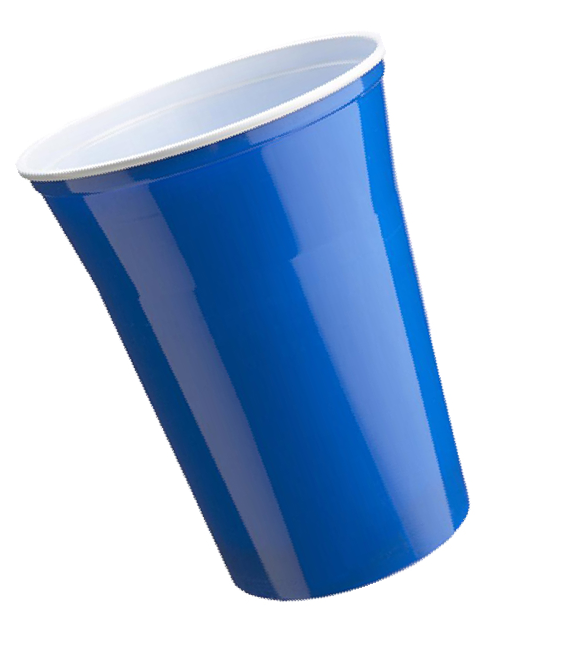 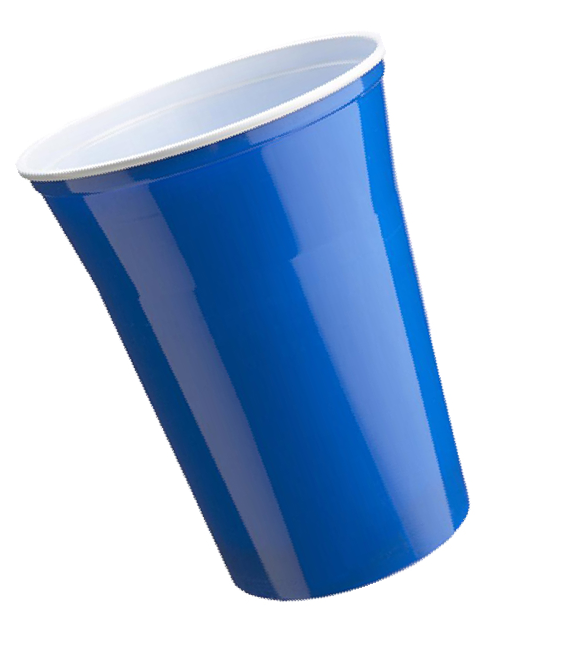 N7
N8
N9
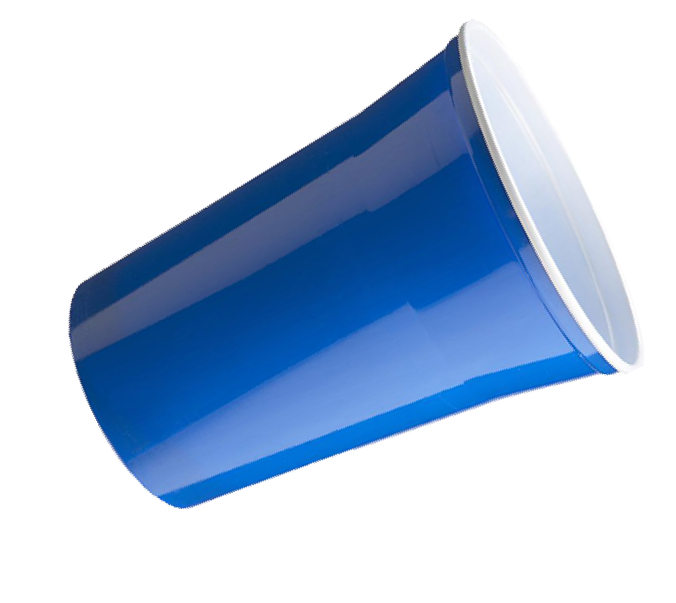 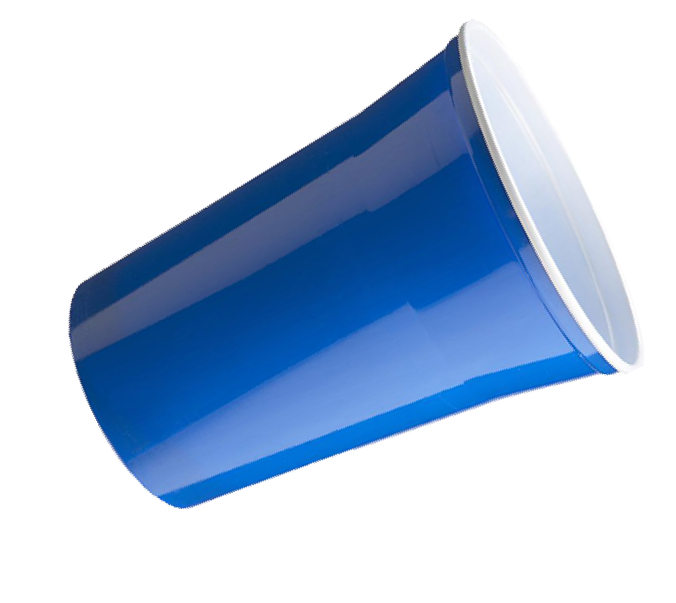 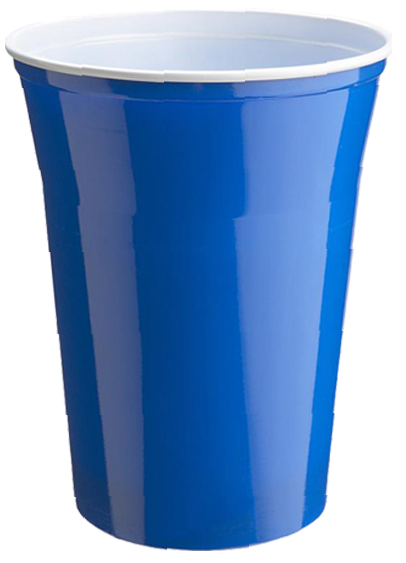 N10
Katsching!
1
Brain in a Bag – Was tut das KNN?
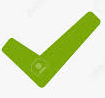 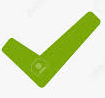 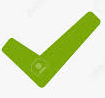 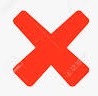 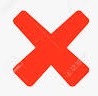 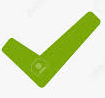 1. Karte
2. Karte
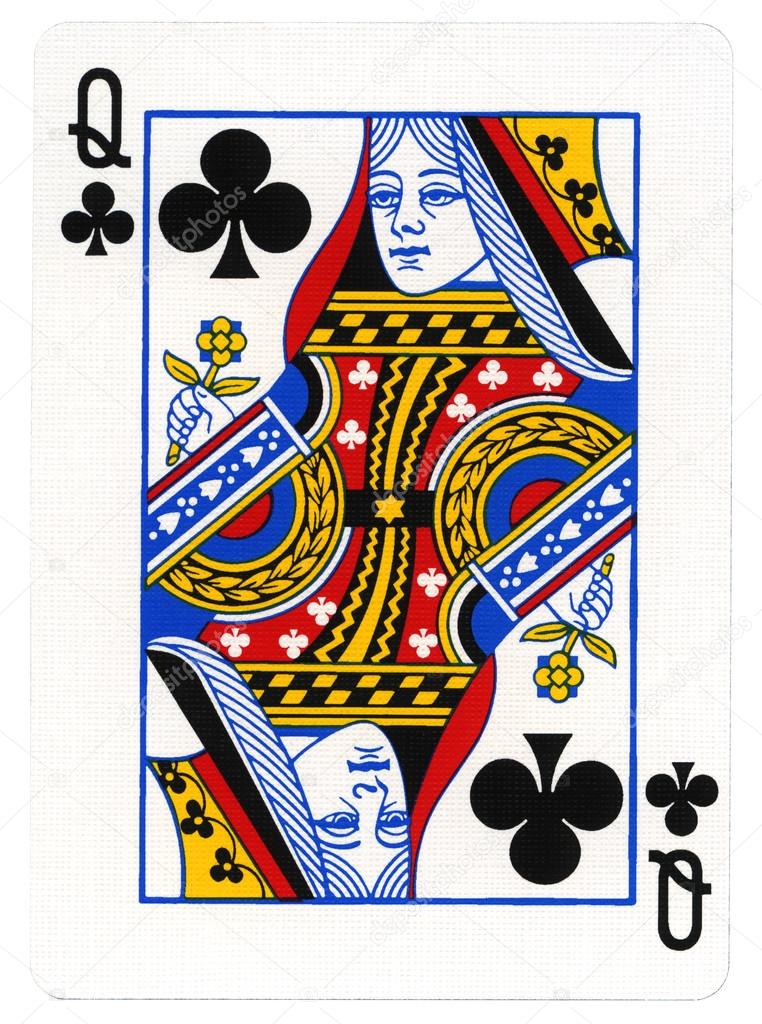 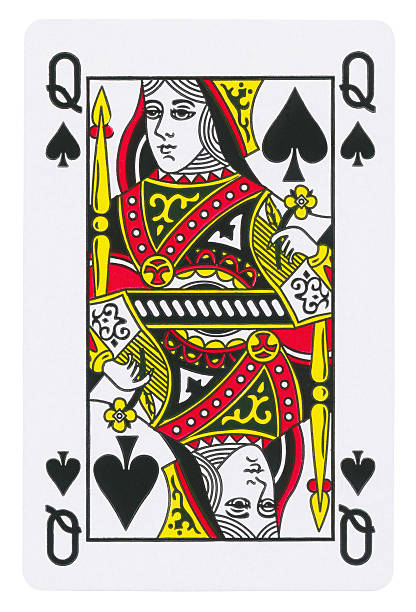 N1
N2
N3
N4
N5
N6
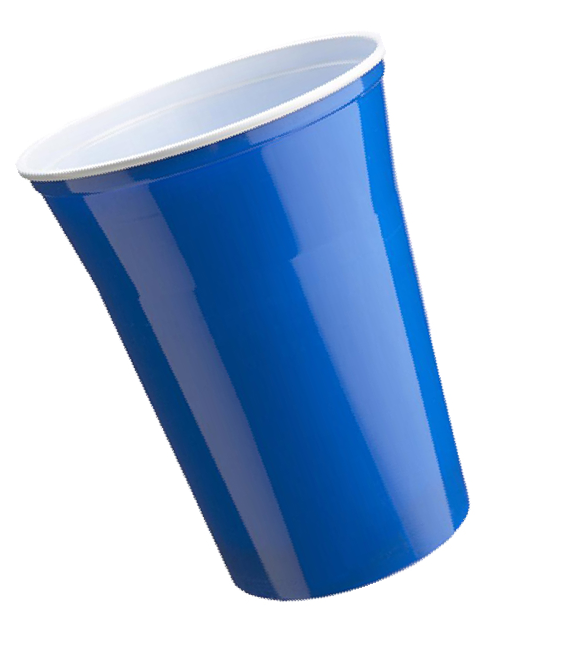 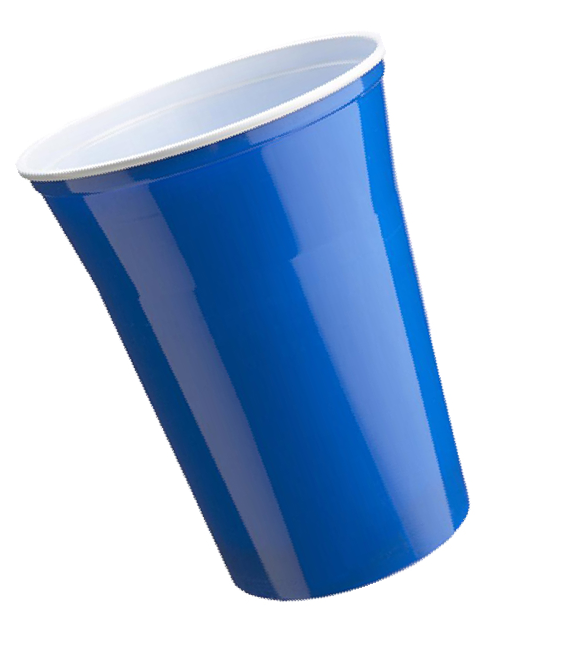 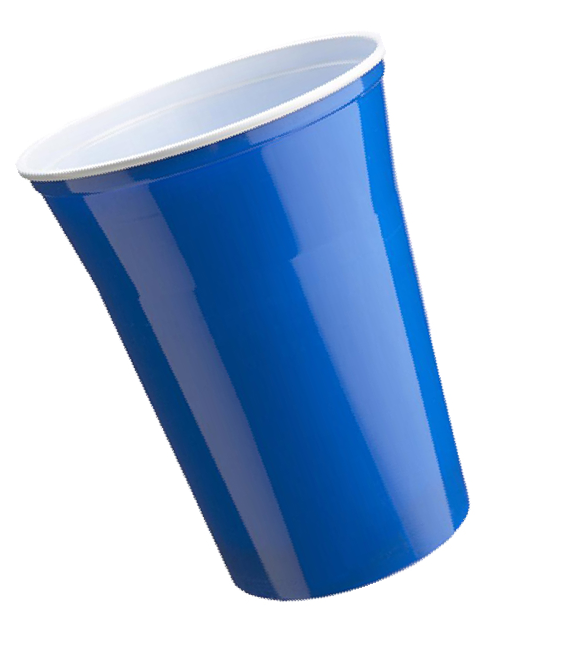 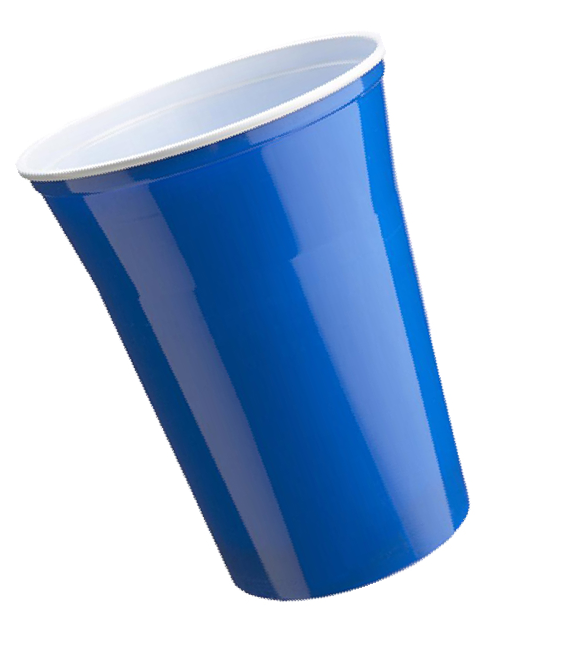 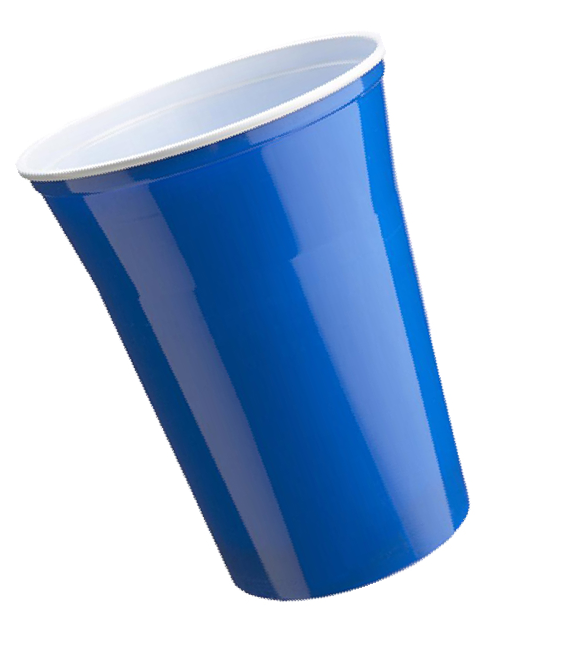 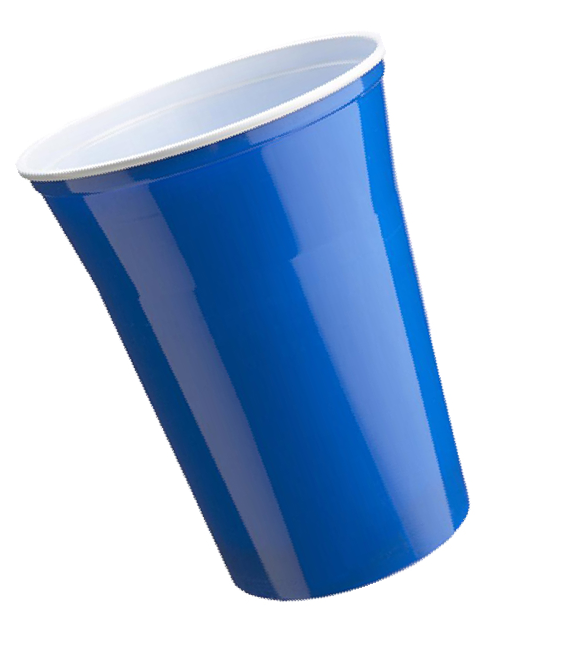 N7
N8
N9
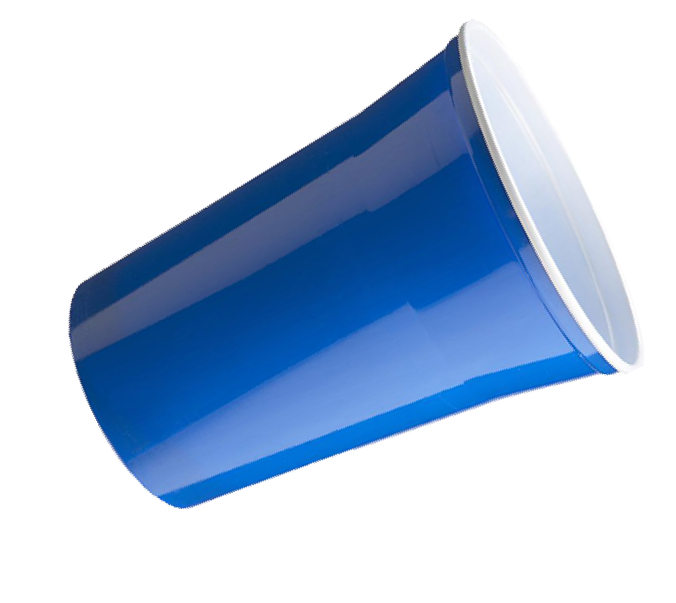 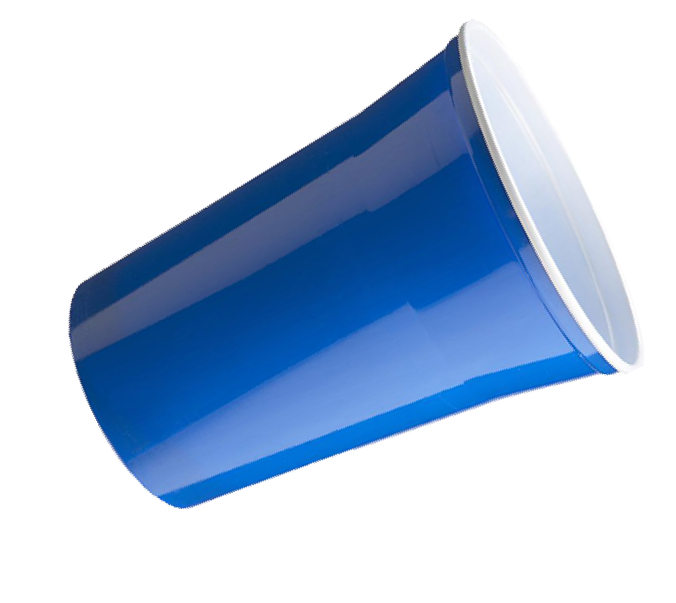 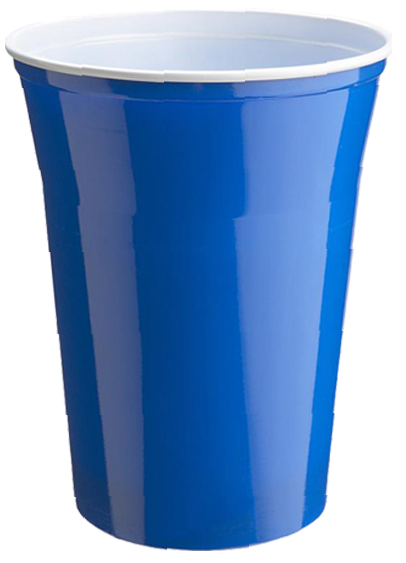 N10
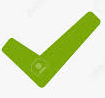 Katsching!
2
Brain in a Bag – Was tut das KNN?
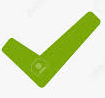 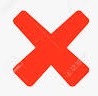 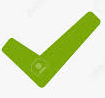 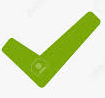 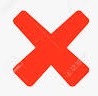 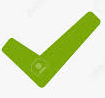 1. Karte
2. Karte
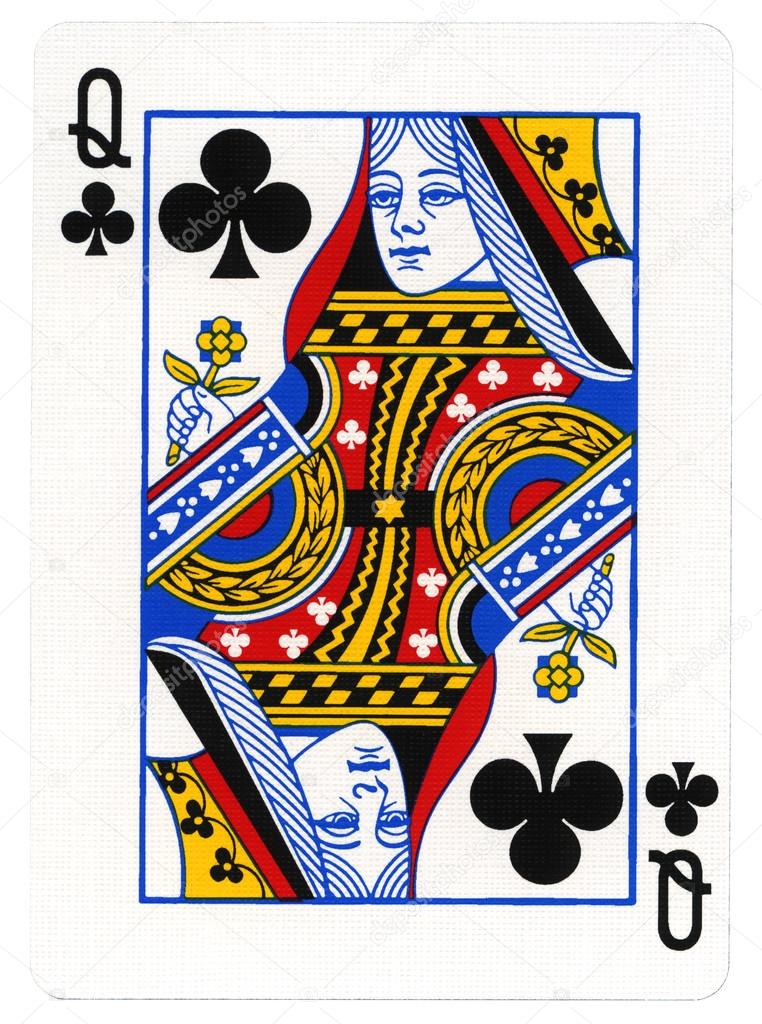 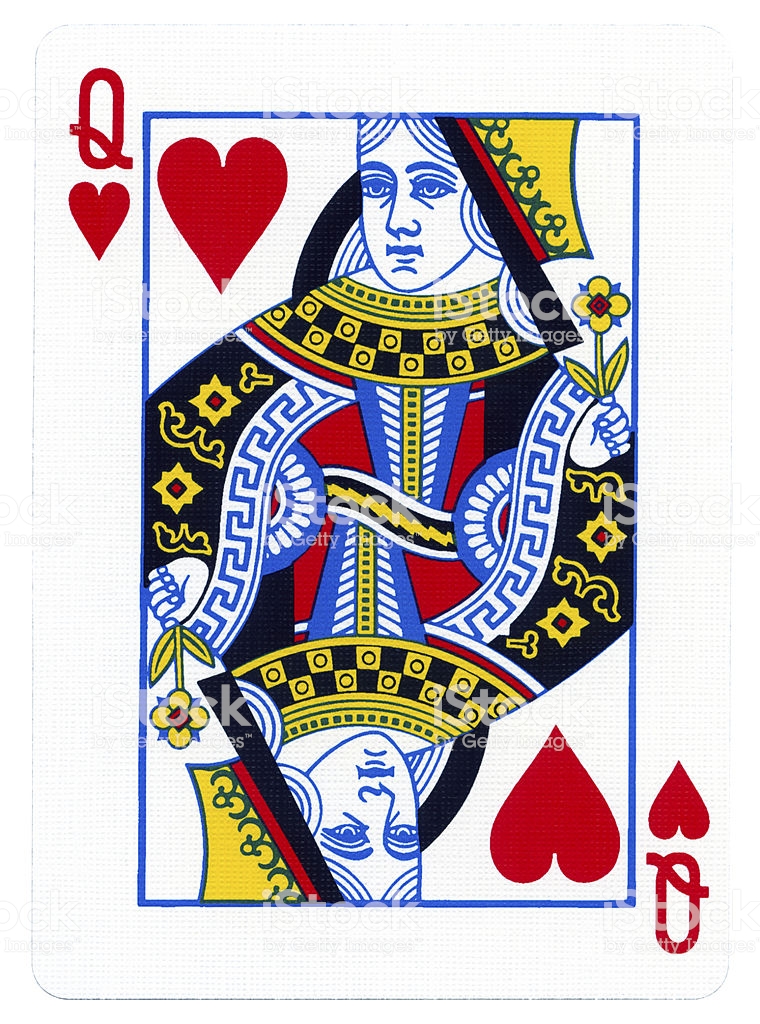 N1
N2
N3
N4
N5
N6
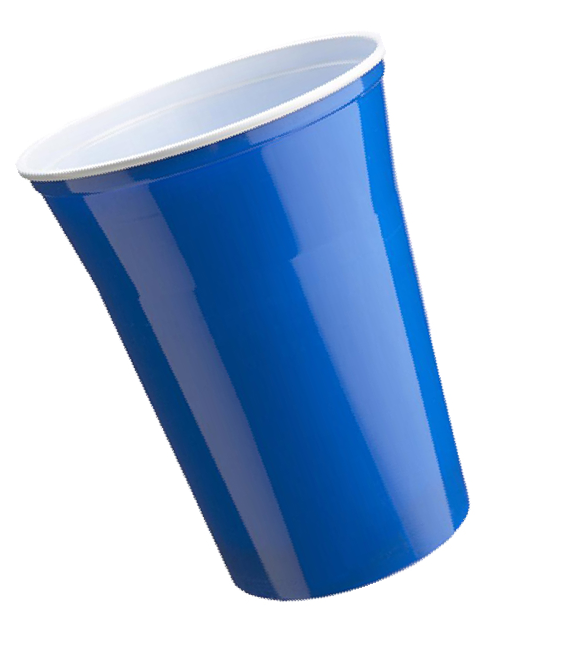 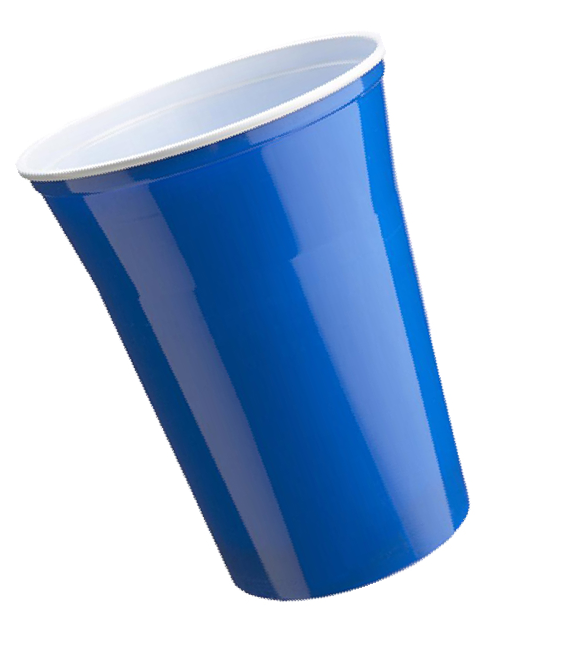 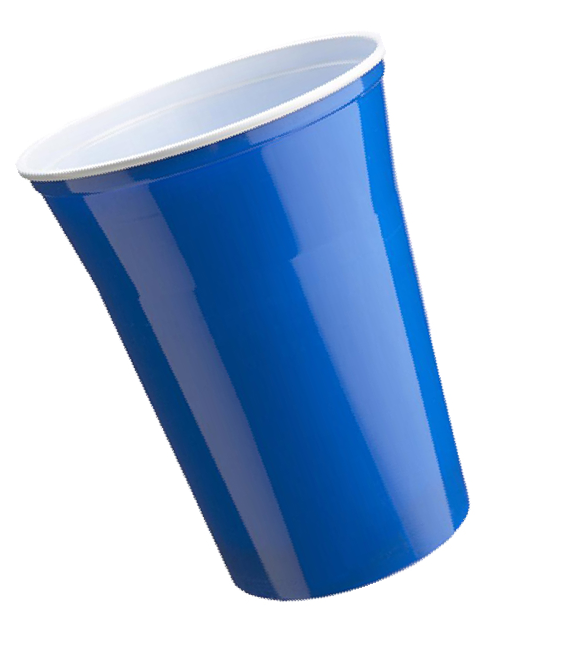 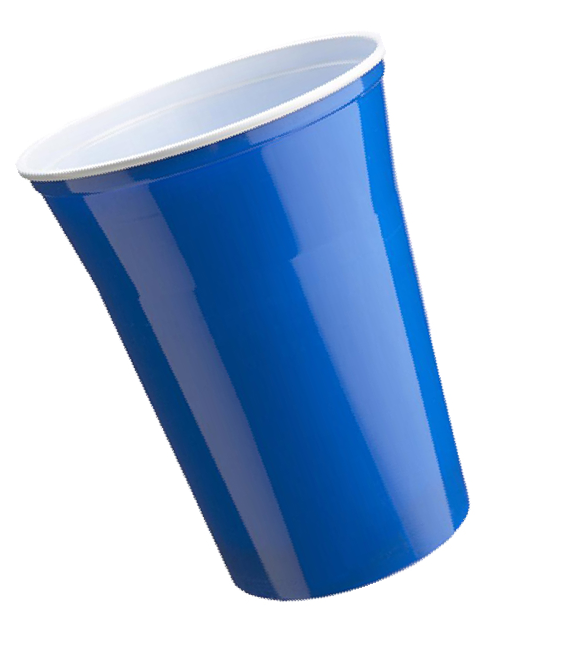 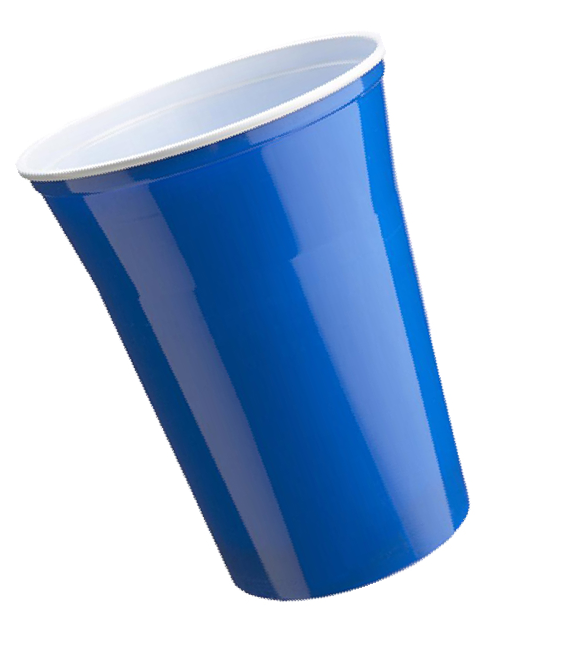 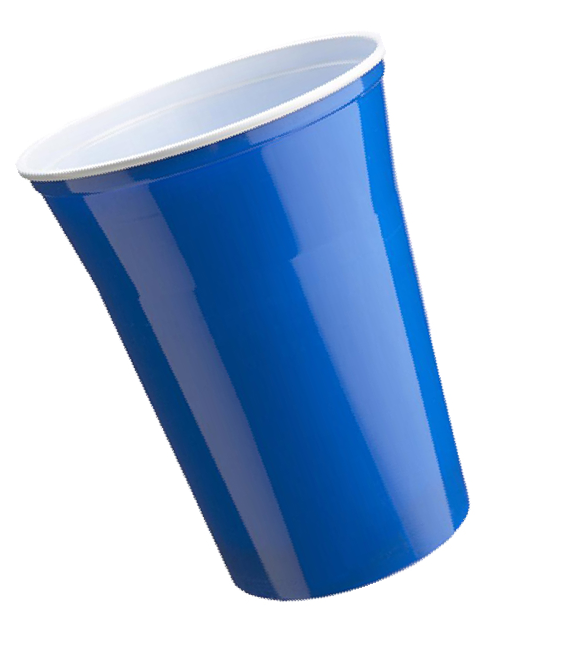 N7
N8
N9
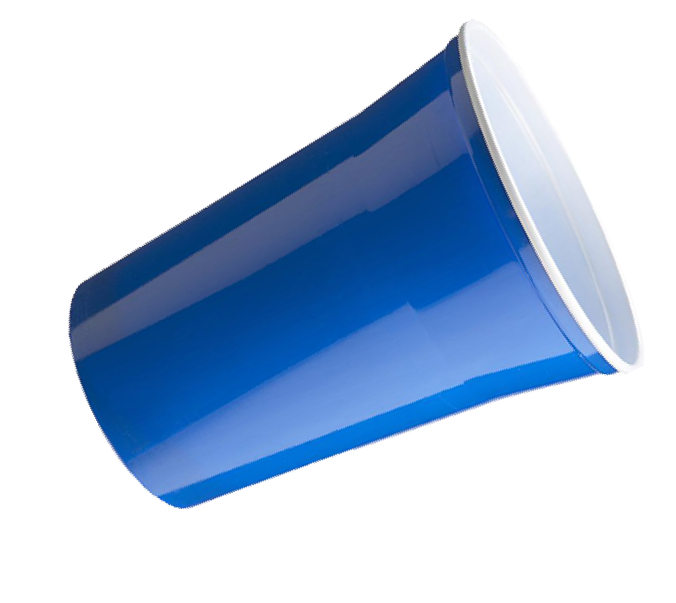 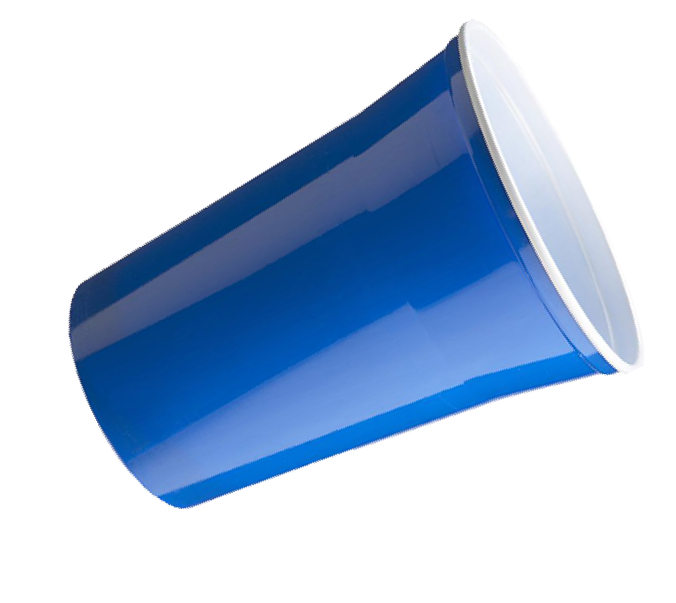 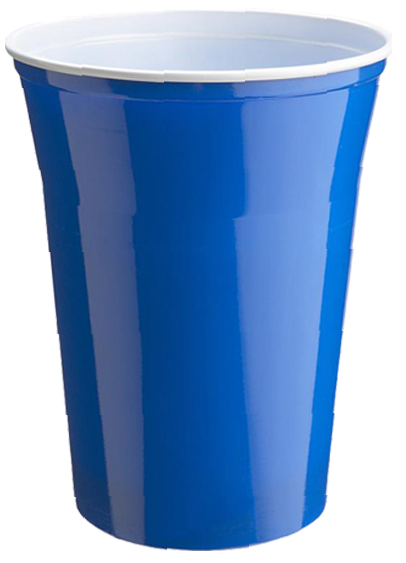 N10
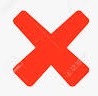 3
Brain in a Bag – Das KNN umbauen
Wie sollte das KNN umgebaut werden, damit es Damen unterschiedlicher Farbe (Rot, schwarz) erkennt?
N1
N2
N3
N4
N5
N6
N7
N8
N9
N10
4
Brain in a Bag – Das KNN umbauen
Wie sollte das KNN umgebaut werden, damit es Damen unterschiedlicher Farbe (Rot, schwarz) erkennt?
N1
N2
N3
N4
N5
N6
N7
N8
N9
N10
5
Brain in a Bag – Das KNN umbauen
N1
N2
N3
N4
N5
N6
N7
N8
N9
N10
Erkenntnis: Die Kanten sind ausschlaggebend dafür, wie das KNN funktioniert.
6
Künstliche Neuronale Netze
Welche verschiedenen Typen von Neuronen gibt es?
N1
N2
N3
N4
N5
N6
N7
N8
N9
N10
7
Künstliches Neuronales Netz – Schicht-/Layerstruktur
Input Layer
N1
N2
N3
N4
N5
N6
Hidden Layer
N7
N8
N9
Output Layer
N10
8
Input des Künstlichen Neuronalen Netzes
Sichtbarer Input:
Formaler/Numerischer Input?
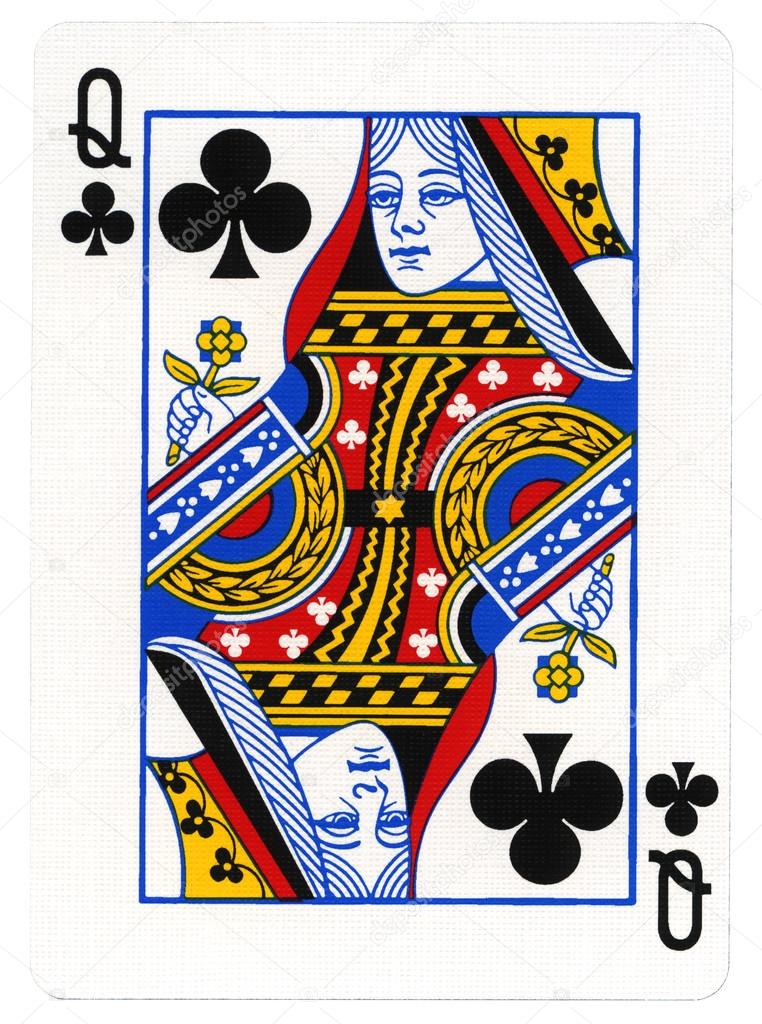 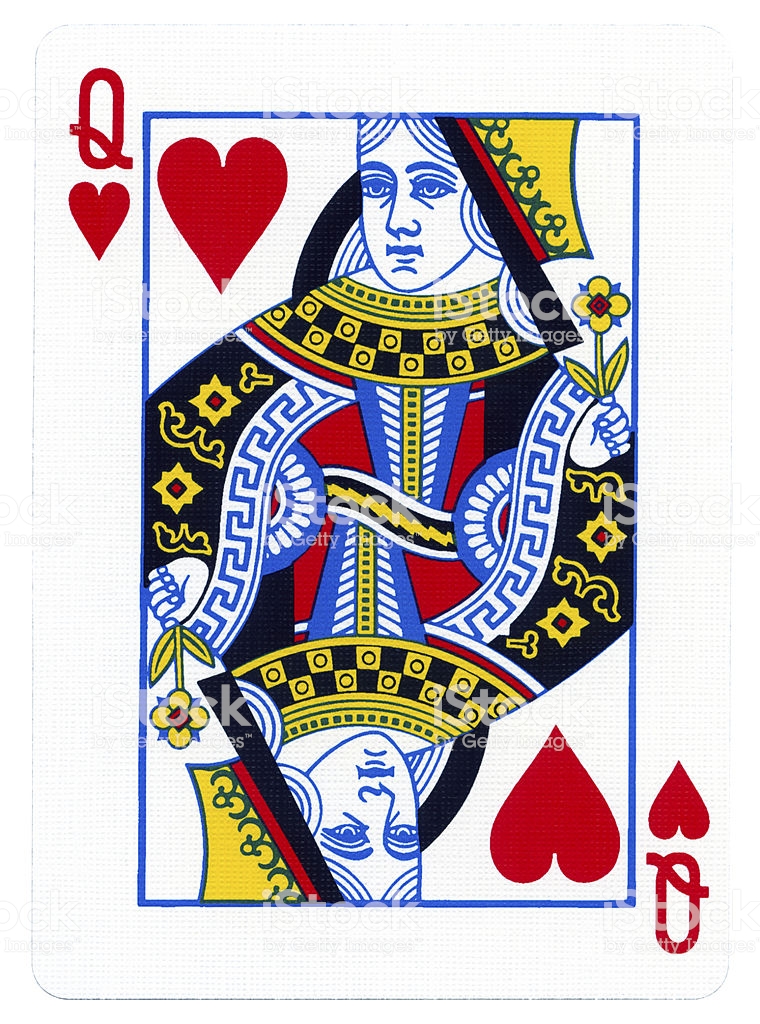 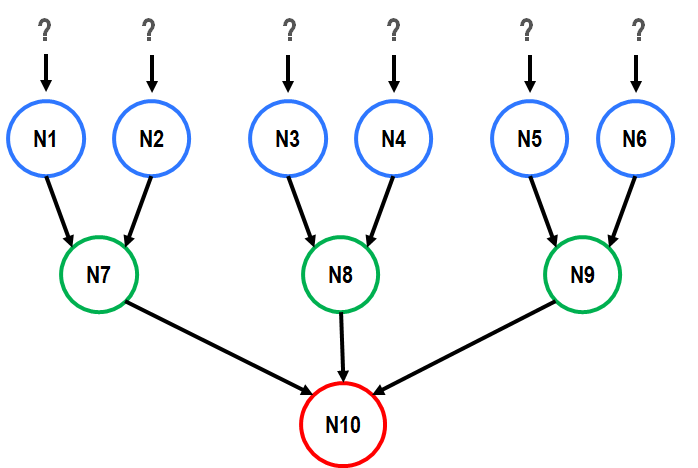 Wie können wir den
 Input formalisieren?
9
Input des Neuronalen Netzes – Formalisierung
1. Karte
2. Karte
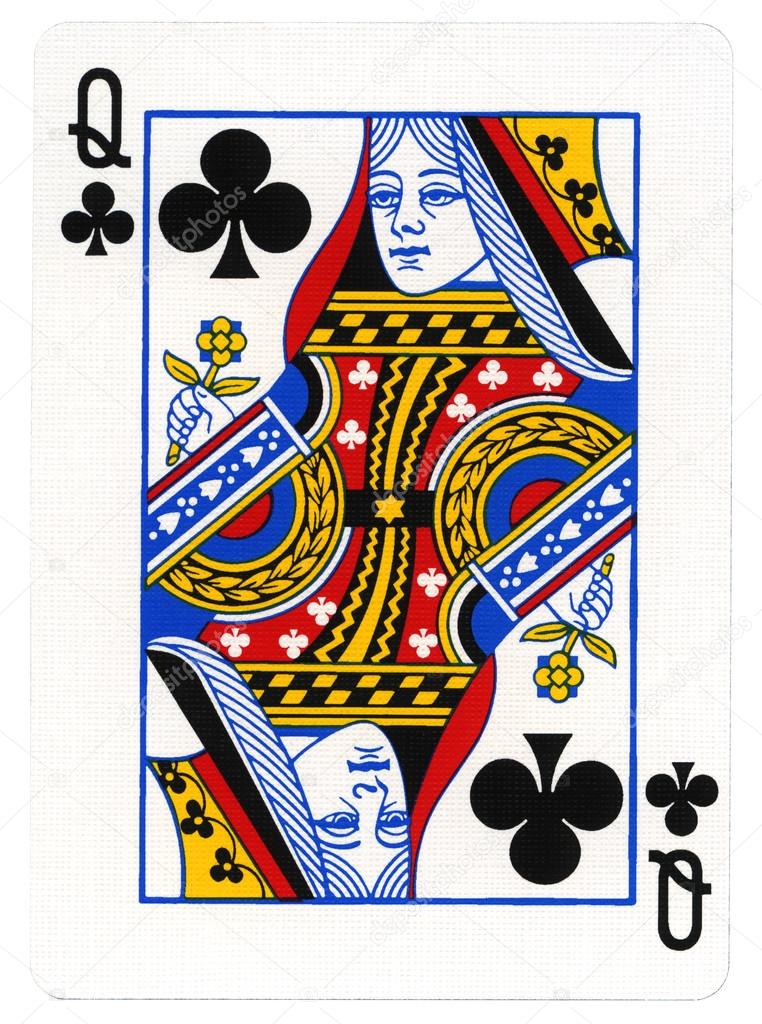 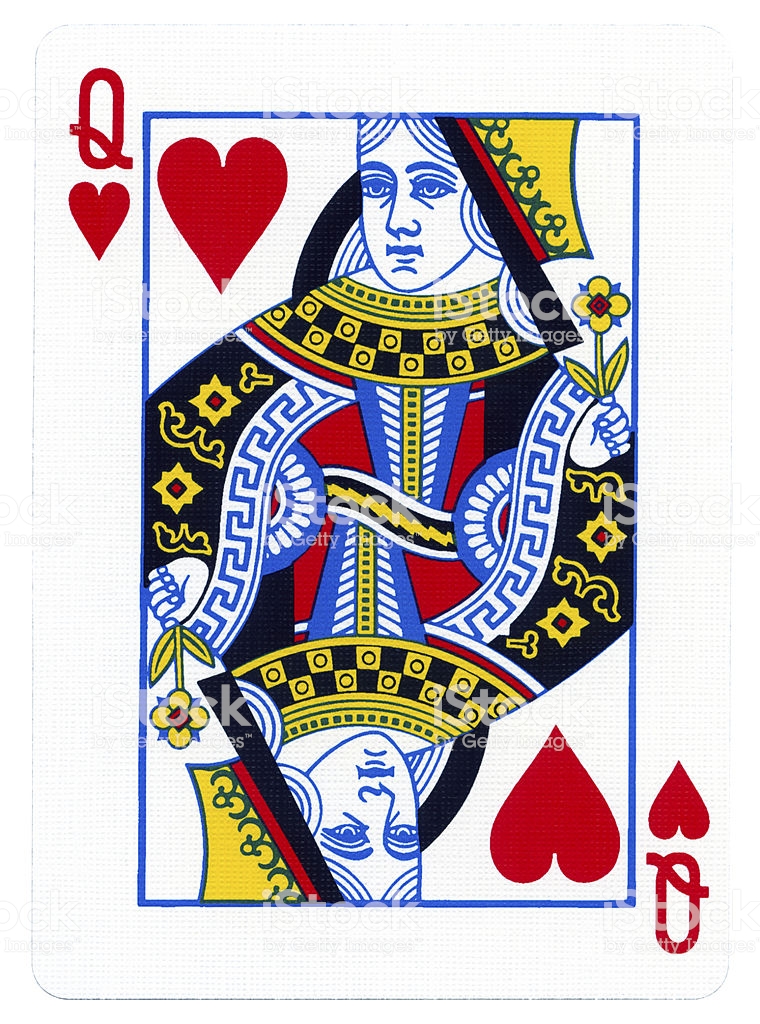 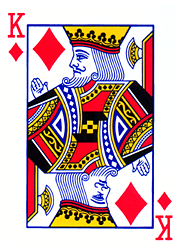 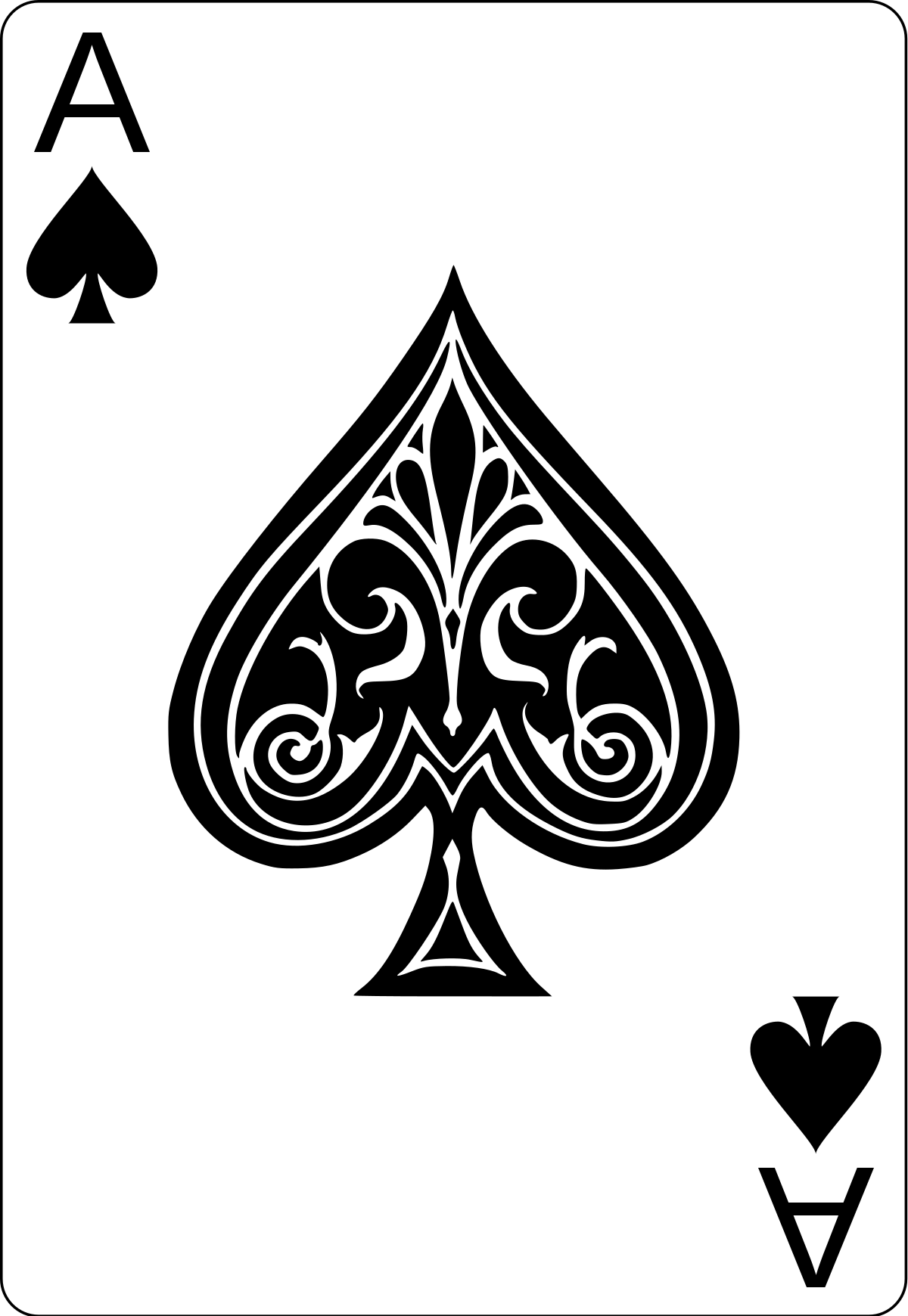 10
Output generieren – Feed-Forward-Prinzip
1                 1                       0                 0                       1                 1
N1
N2
N3
N4
N5
N6
1               1                         0               0                         1               1
1  +  1                                  0  +  0                                  1  +  1
N7
N8
N9
1                                     0                                  1
1  +  0   +  1
N10
Wie funktioniert ein Neuron formal?
1
11
Wie verarbeitet ein Neuron seinen Input ?
??
??
??
12
Wie verarbeitet ein Neuron seinen Input? - Aktivierungsfunktion
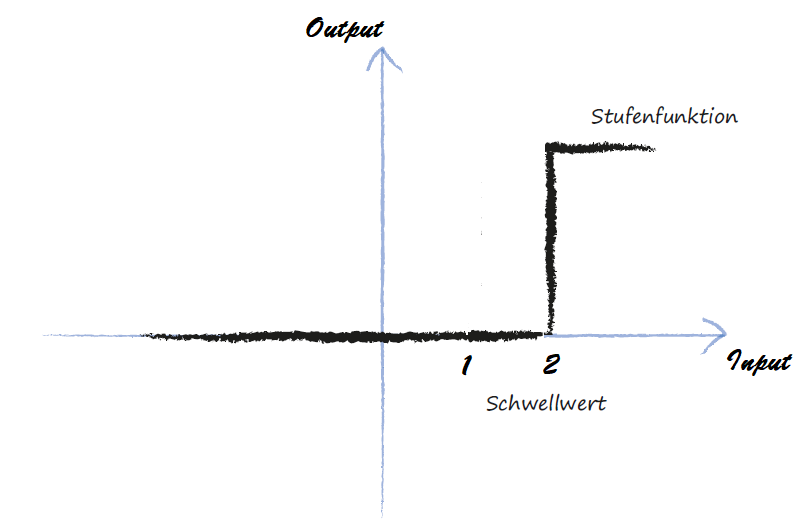 13
Wie verarbeitet ein Neuron seinen Input? - Aktivierungsfunktion
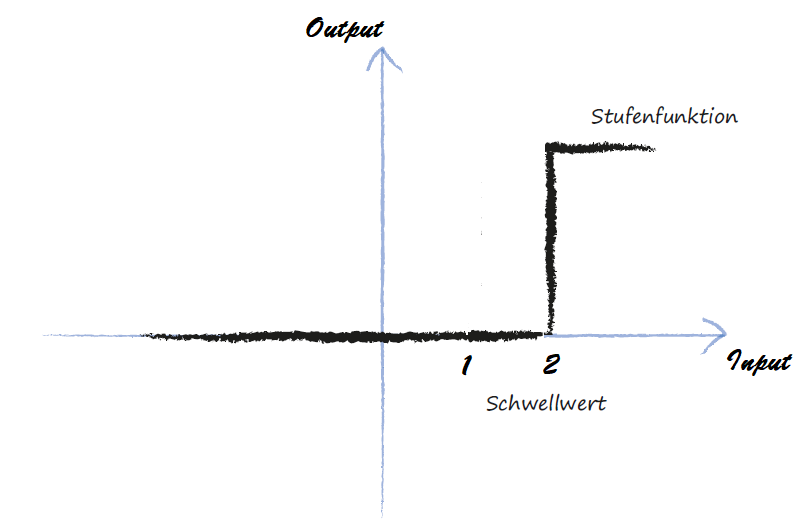 N8
14
Wie verarbeitet ein Neuron seinen Input? - Aktivierungsfunktion
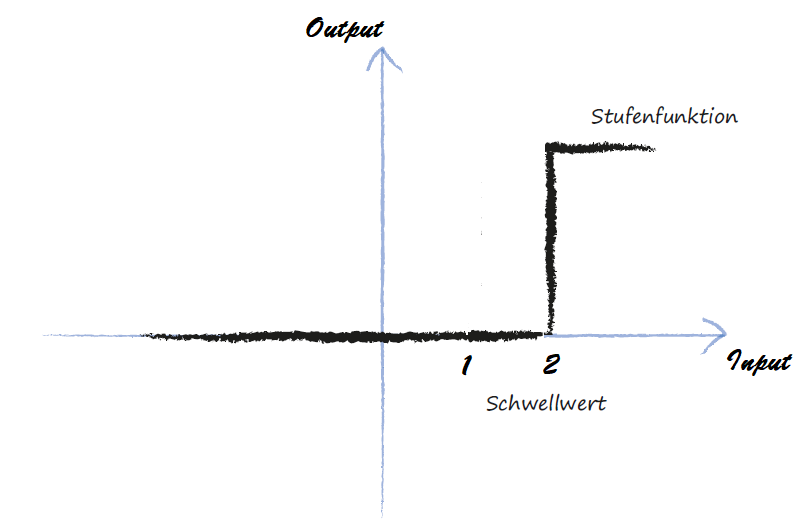 N8
15
Wie verarbeitet eine Neuron seinen Input? - Aktivierungsfunktion
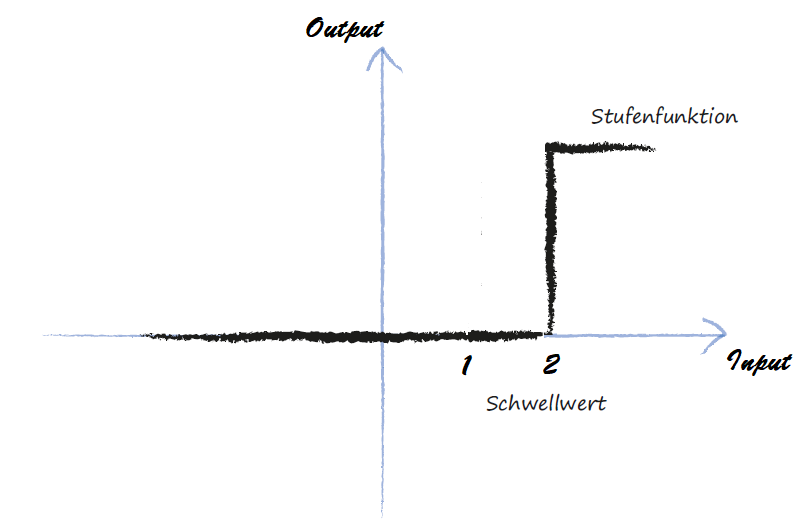 N8
16
Wie verarbeitet eine Neuron seinen Input? - Aktivierungsfunktion
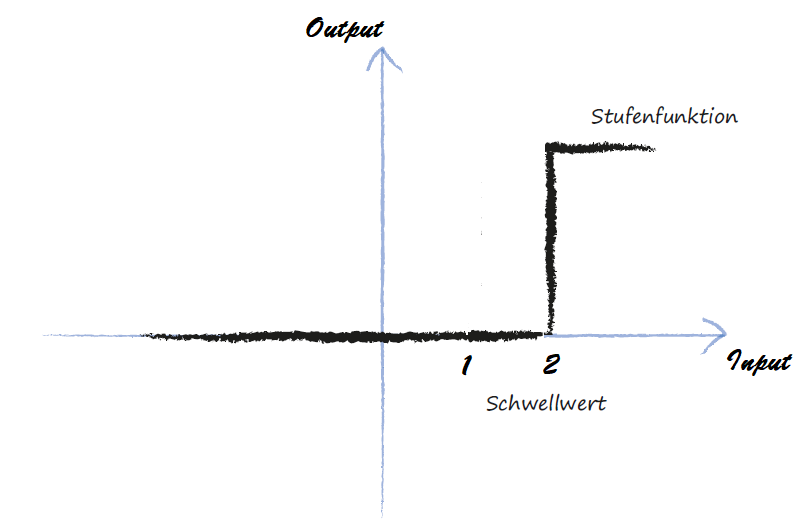 N8
17
Künstliches Neuronales Netz
N1
N2
N3
N4
N5
N6
N7
N8
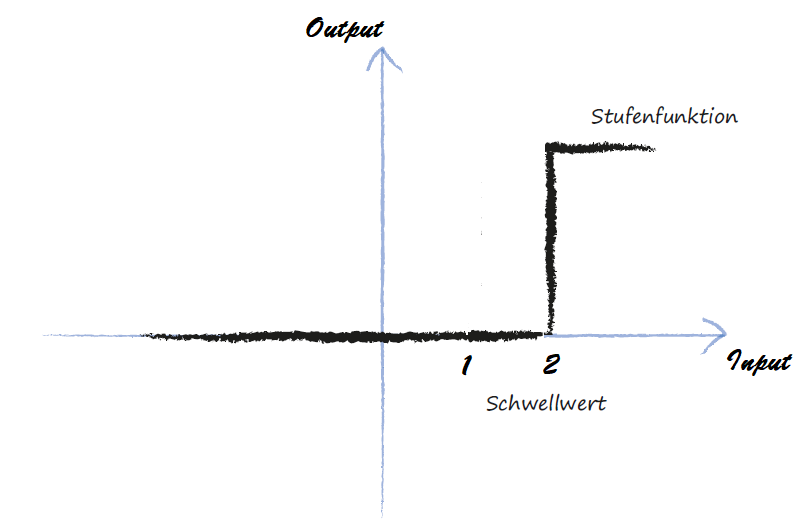 N9
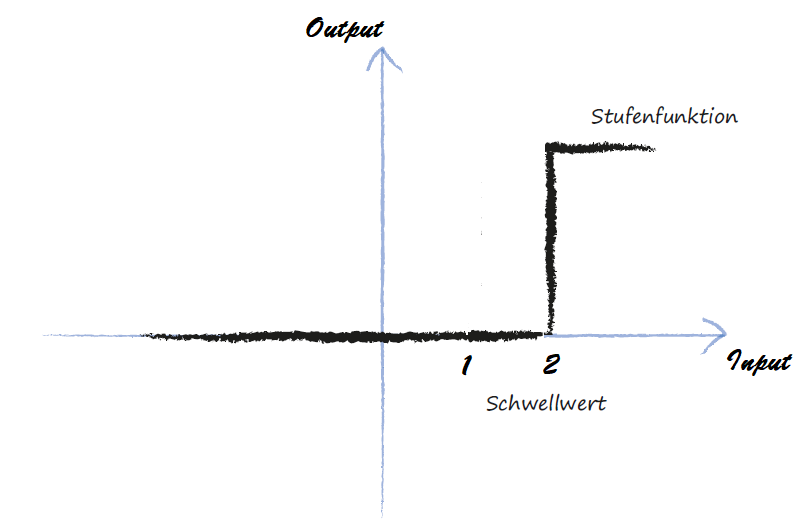 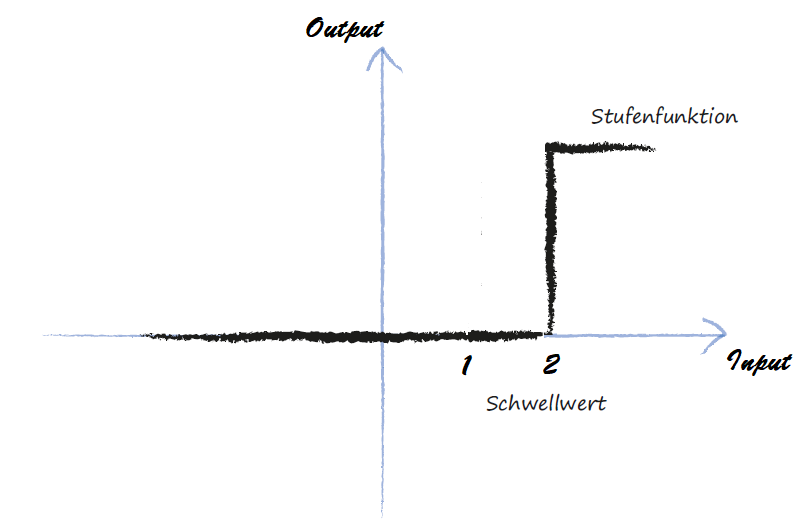 N10
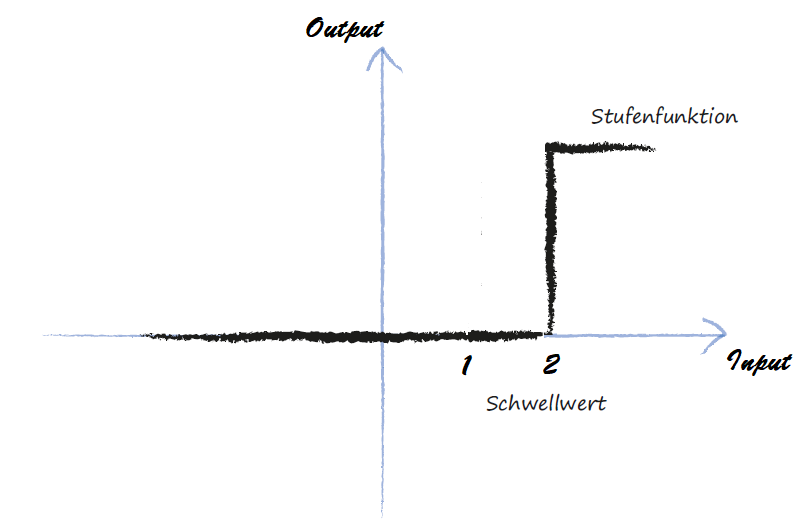 18
Output generieren – Feed-Forward-Prinzip
1                 1                       0                 0                       1                 1
N1
N2
N3
N4
N5
N6
1               1                         0               0                         1               1
1  +  1                                  0  +  0                                  1  +  1
N7
N8
N9
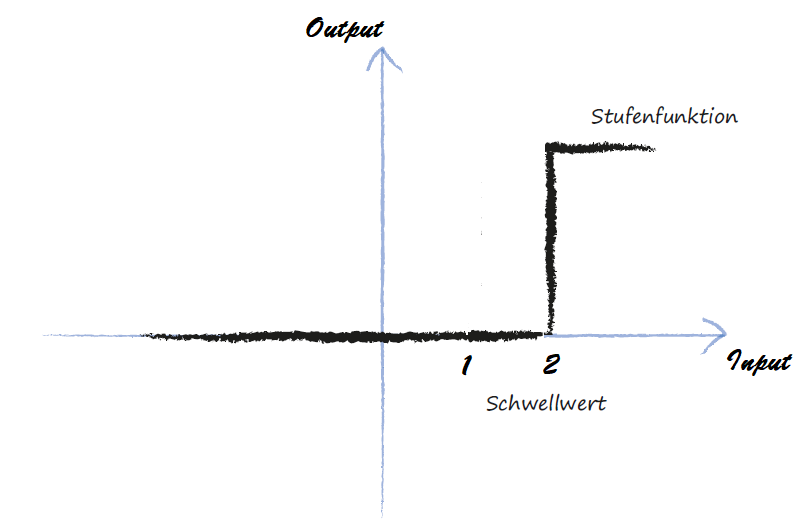 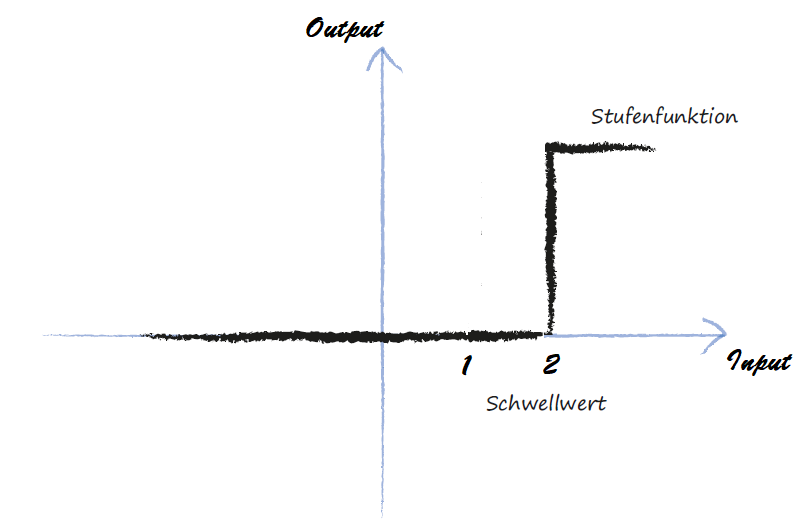 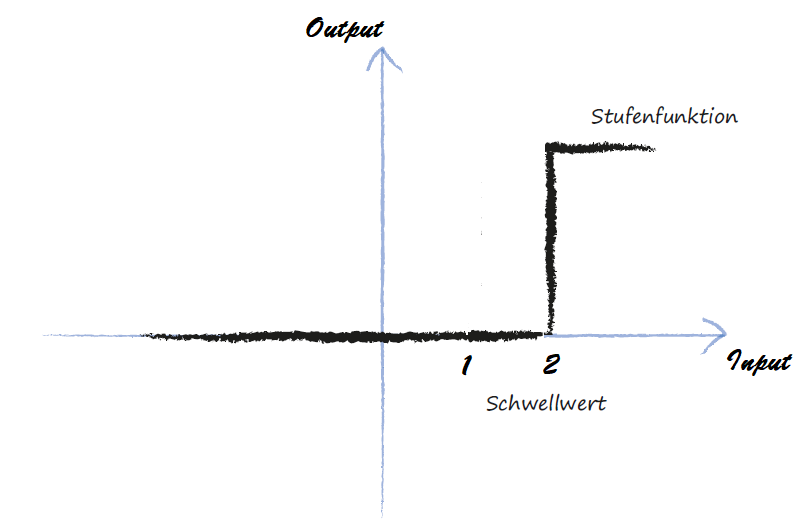 1                                     0                                  1
1  +  0   +  1
N10
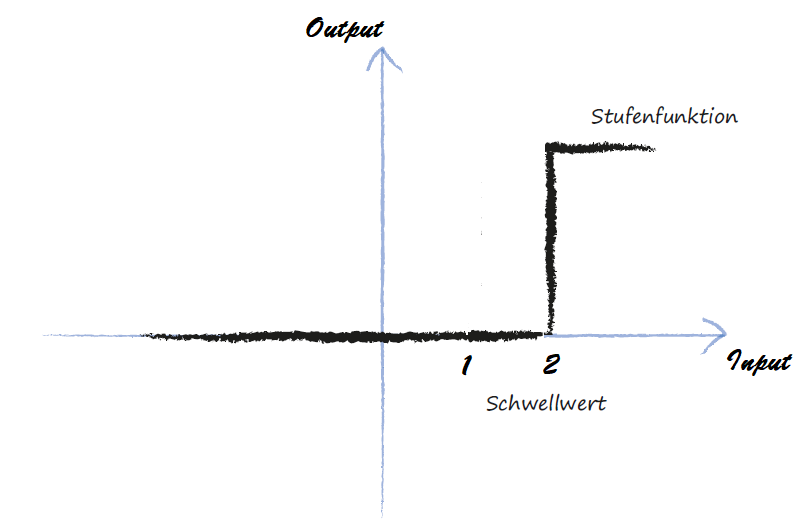 1
19
Wie verarbeitet eine Neuron seinen Input? - Sigmoidfunktion
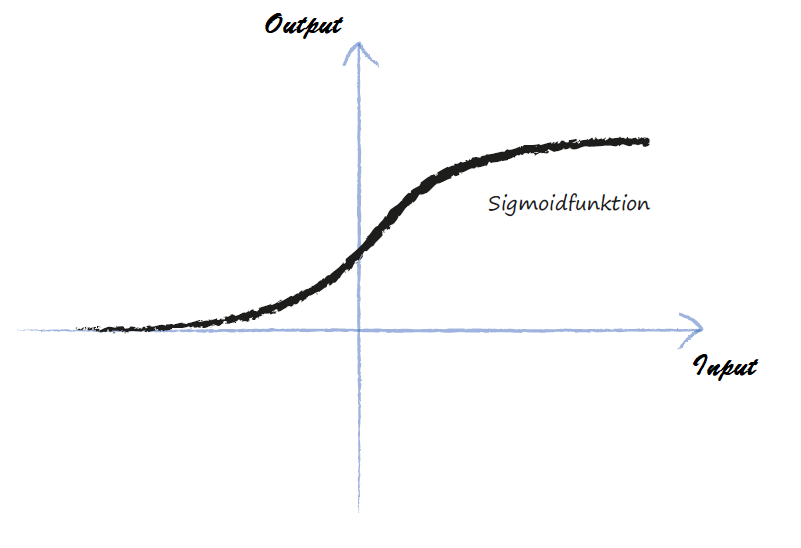 N8
20
Kanten und Kantengewichte
Über Kanten des KNN werden Signale zwischen den Neuronen weitergeleitet

Kantengewichte  beeinflussen wie das Signal weitegeleitet wird
N3
N4
N8
N10
21
Kantengewichte
Wie waren die Kantengewichte bei Brain in the Bag?
N3
N4
N8
N10
22
Kantengewichte
Allgemein sind sehr unterschiedliche Werte möglich

Kantengewichte verstärken Signale oder schwächen sie ab
N3
N4
N8
N10
23
Kantengewichte
Allgemein sind sehr unterschiedliche Werte möglich

Kantengewichte verstärken Signale oder schwächen sie ab
N3
N4
N8
N10
24
Künstliches Neuronales Netz - Kanten
N1
N2
N3
N4
N5
N6
N7
N8
N9
N10
Es befinden sich Kanten zwischen allen Neuronen von jeweils benachbarten Layern
 
Es besteht die Möglichkeit, dass Kanten inaktiv sind  Kantengewicht = 0
25
Künstliches Neuronales Netz - Kanten
N1
N2
N3
N4
N5
N6
N7
N8
N9
N10
Je nachdem welche Kanten aktiv sind, kann das KNN verschiedene Aufgaben erfüllen

Die Kantengewichte sind das Herzstück eines KNN 
      Sie entscheiden über die Funktionalität des KNN
26
Das war sehr viel auf einmal…
N3
N4
Was waren denn nochmal… 

… Input Layer, Hidden Layer und Output Layer?

… die Aktivierungsfunktion?

… Kantengewichte ?
N8
N10
27